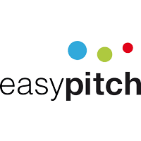 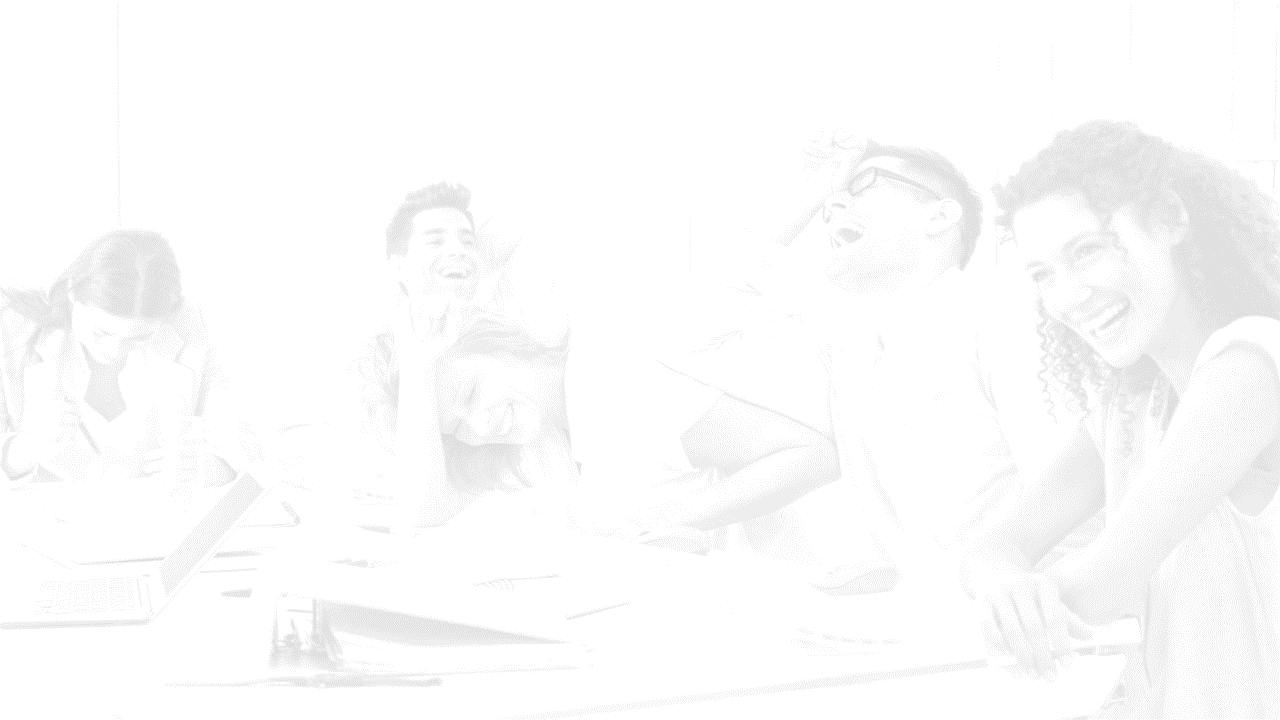 Tout savoir sur l’écran
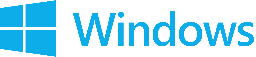 Windows 
sur l’écran 
interactif Easypitch
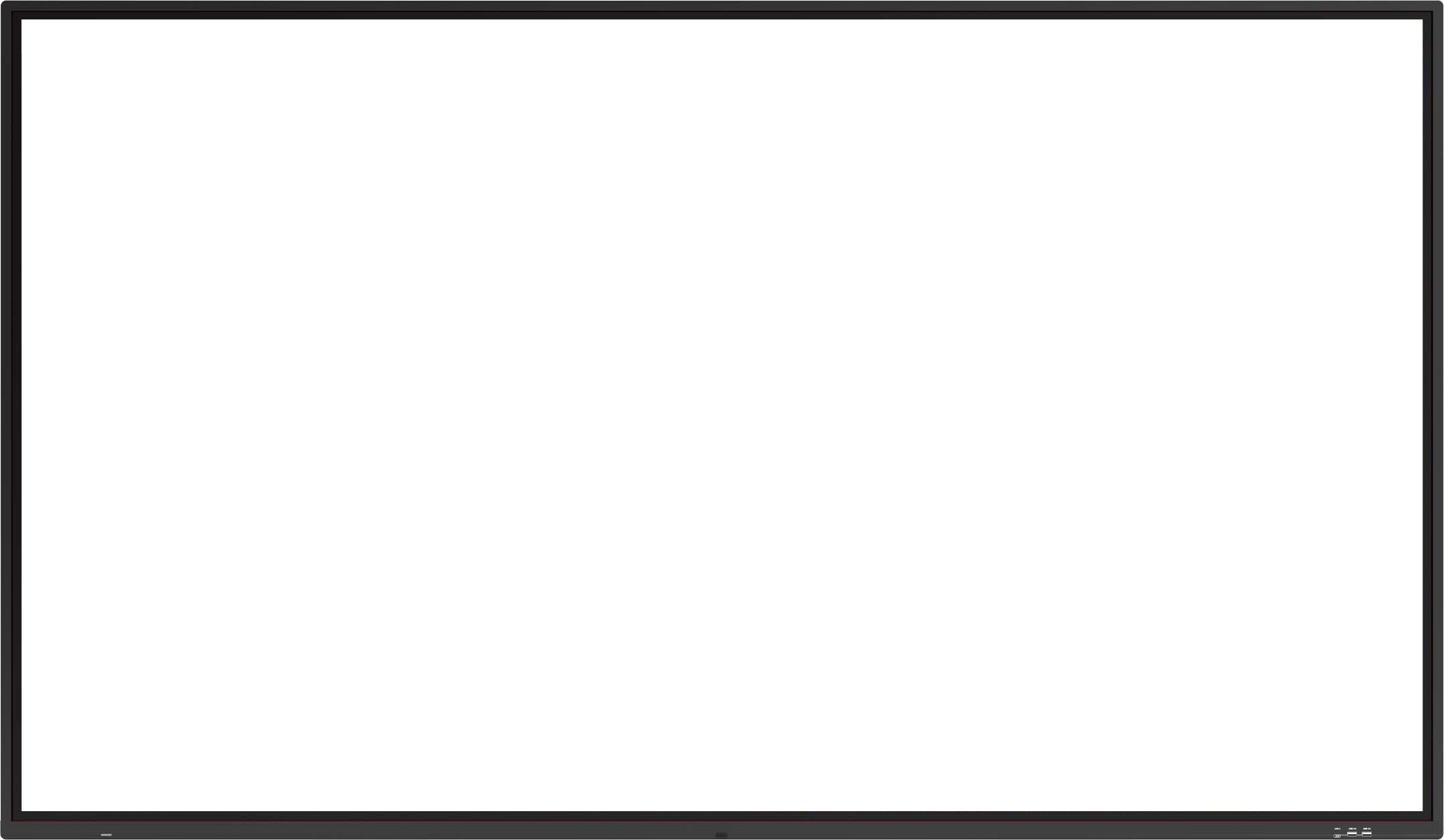 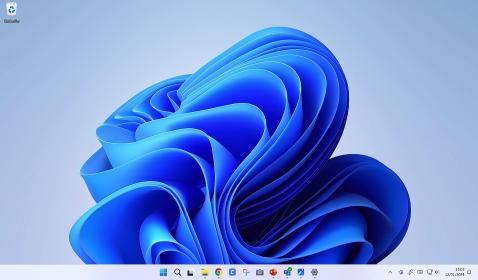 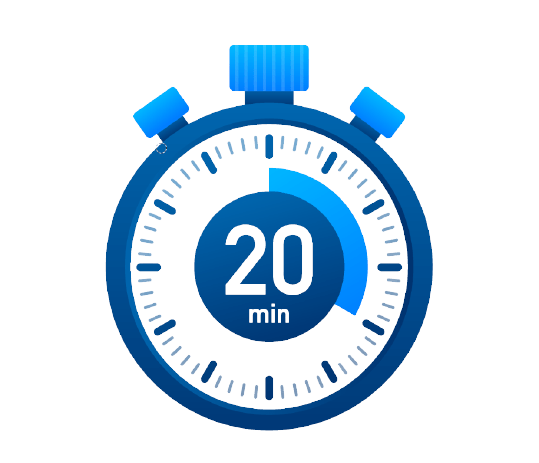 45
min
Points abordés
Les particularités de l’utilisation en mode tactile de Windows 

Comment manipuler et annoter un document PDF avec Foxit Reader
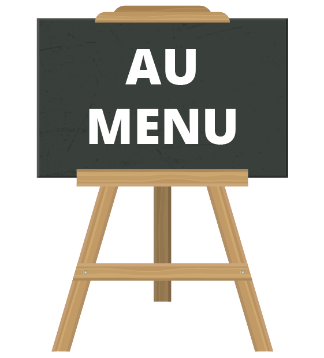 1) Présentation des gestes de bases
Clic gauche et clic droit
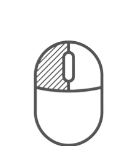 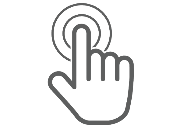 Cliquer sur la zone à sélectionner pour effectuer un clic gauche.


Maintenir le doigt appuyé sur l’écran jusqu’à l'apparition d’un carré pour effectuer un clic droit.
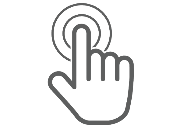 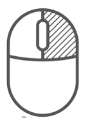 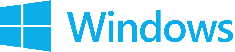 1) Présentation des gestes de bases
Défilement, Zoom et Rotation
Pour réaliser un zoom on fait un étirement. Le pouce et l’index s’éloignent l’un de l’autre.

Le pincement avec l’index et le pouce est utilisé pour réaliser un zoom arrière.

Vous pouvez faire une rotation en reproduisant le mouvement de la flèche.

Vous pouvez faire défiler (scroller) une page en balayant avec l’index et le majeur en simultané
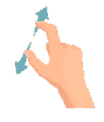 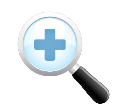 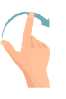 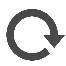 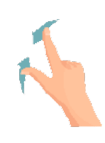 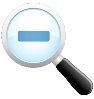 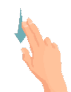 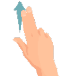 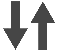 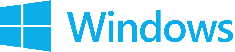 2) Affichage des fenêtres  Windows
Snap Assist : afficher jusqu’à 4 fenêtres en simultané
Déplacer une fenêtre dans un coin du bureau jusqu’à l’apparition du rectangle transparent
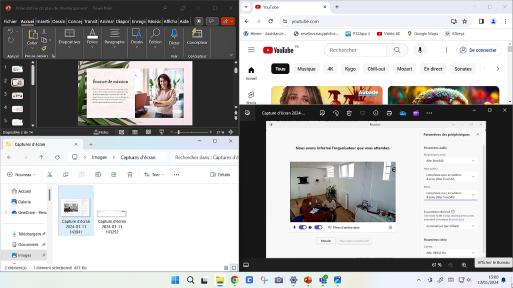 2
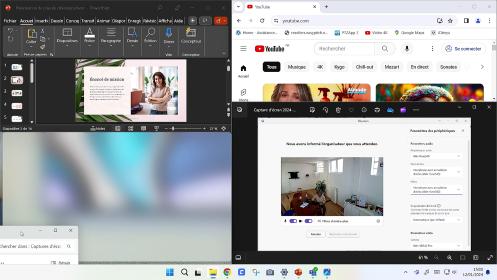 1
Ouvrir 4 fenêtres
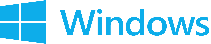 2) Affichage des fenêtres  Windows
Ligne de démarcation
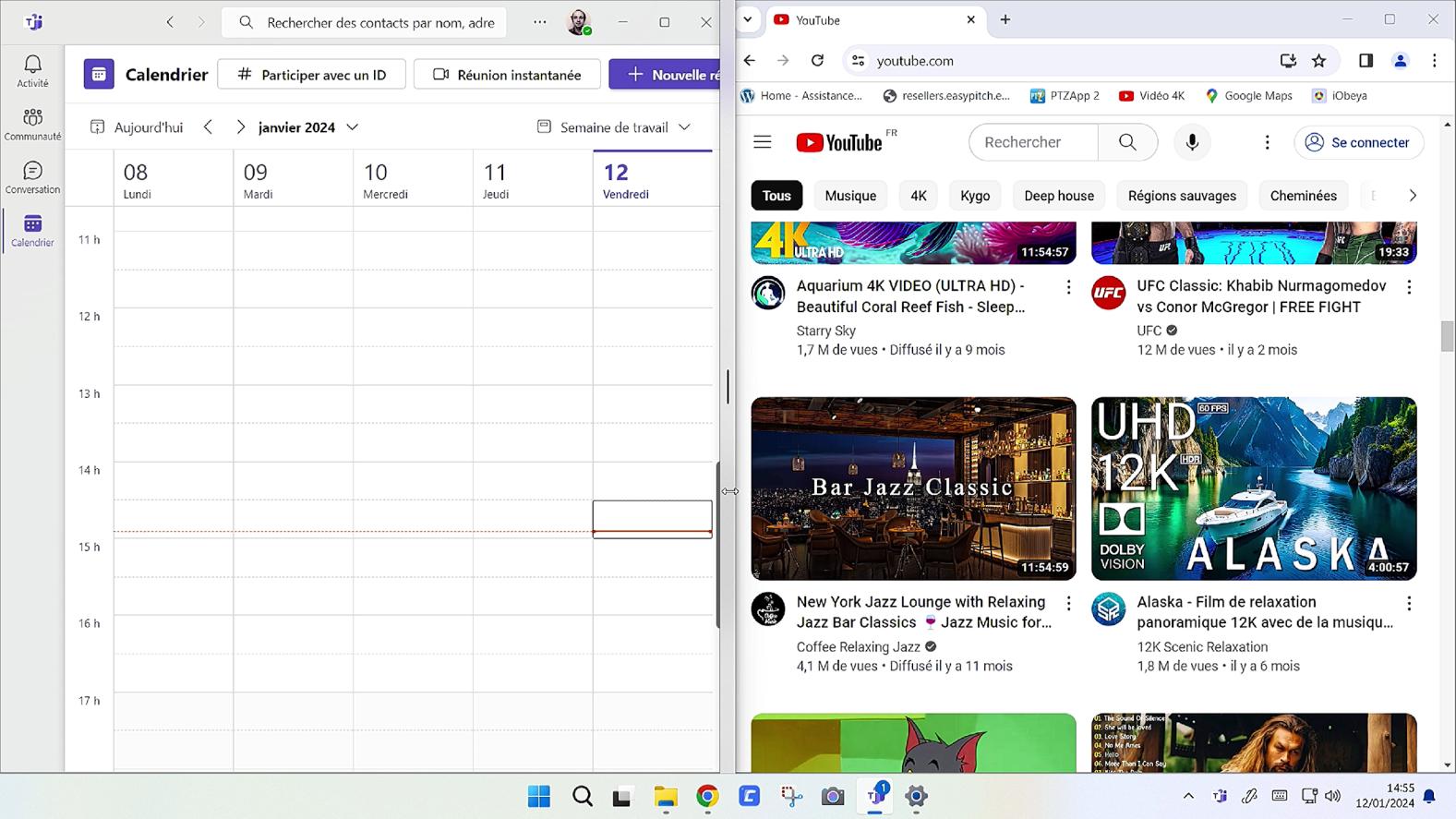 Ajuster facilement la taille de chacune des pages ouvertes grâce à la ligne de démarcation

Visible lorsqu’un clic est fait sur la ligne présente entre les pages ouvertes.
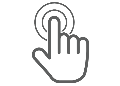 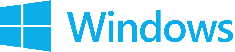 3) Personnalisation de la barre des tâches
Ajouter l’affichage du clavier visuel
2
1
3
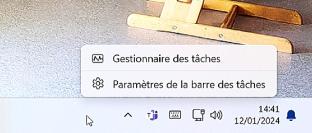 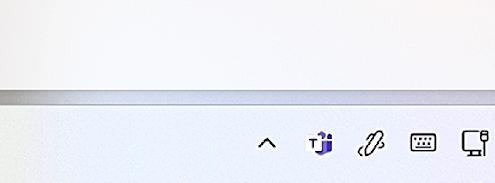 Sélectionner « Afficher le clavier tactile »
Disponibilité du clavier sur la barre des tâches
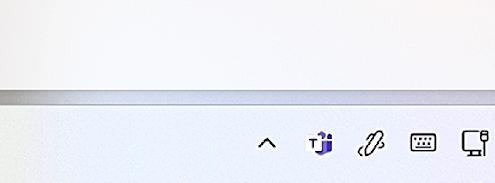 Réaliser un clic droit sur la barre des tâches
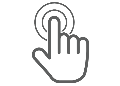 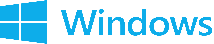 3) Personnalisation de la barre des tâches
Préférence du clavier visuel
Cortana, assistance vocale
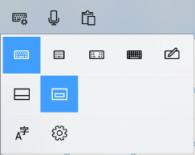 Clavier réduit
Reconnaissance d’écriture
Affichage 
pleine page
Affichage fenêtre flottante
Options
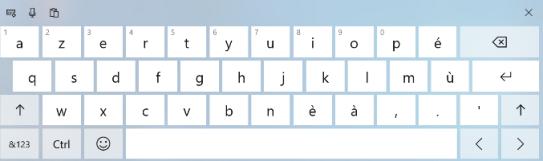 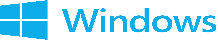 3) Personnalisation de la barre des tâches
Affichage automatique du clavier / Saisie clavier reconnaissance d’écriture
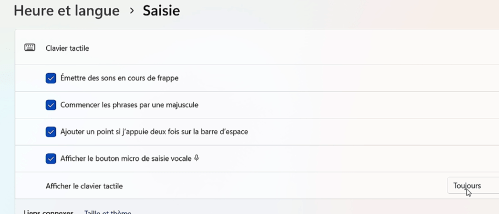 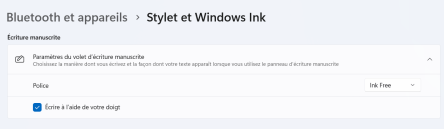 Cocher pour permettre l’activation de l’écriture manuscrite
Activer automatiquement l’affichage du clavier tactile
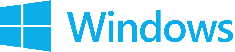 3) Personnalisation de la barre des tâches
Affichage de Windows Ink
Il est nécessaire d’avoir un compte Microsoft Office
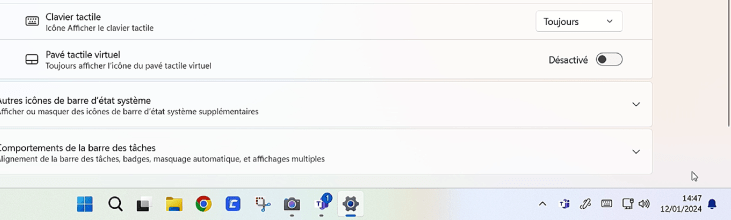 Barre des tâches
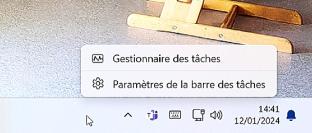 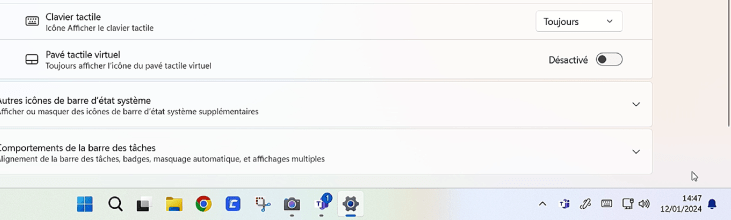 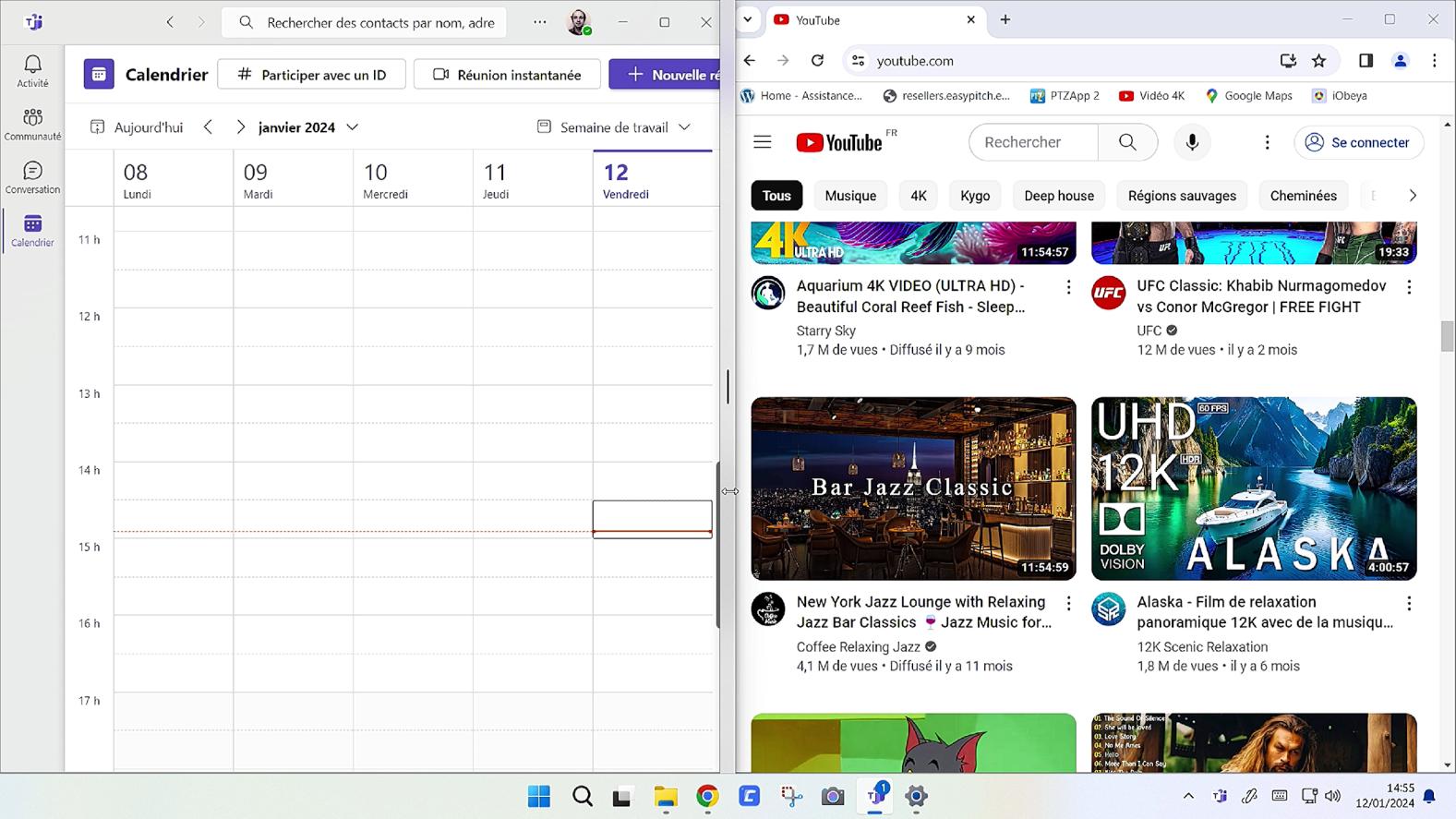 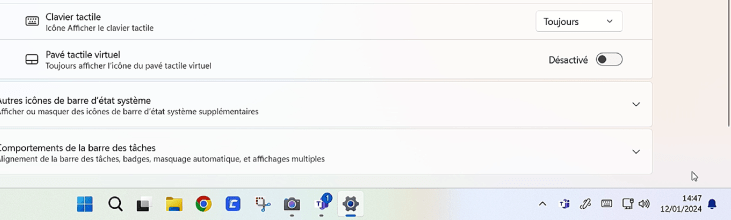 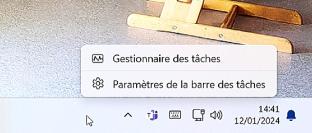 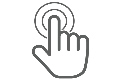 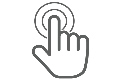 3
2
4
1
Disponibilité du bouton sur la barre des tâches
Réaliser un clic droit sur la barre des tâches
Sélectionner «Paramètres de la barre des tâches»
Sélectionner « toujours »
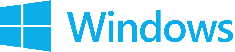 4) Le stylet actif sur Microsoft Windows
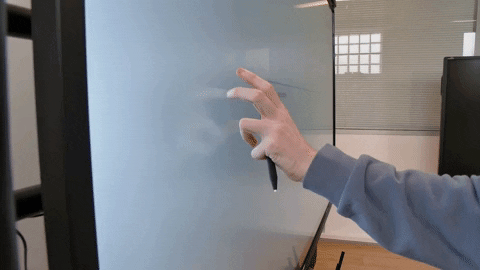 Cette fonctionnalité permet de distinguer avec les programmes de Windows, le stylet fin , la main et la paume de la main.
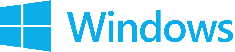 4) Le stylet actif sur Microsoft Windows
Activation du stylet actif
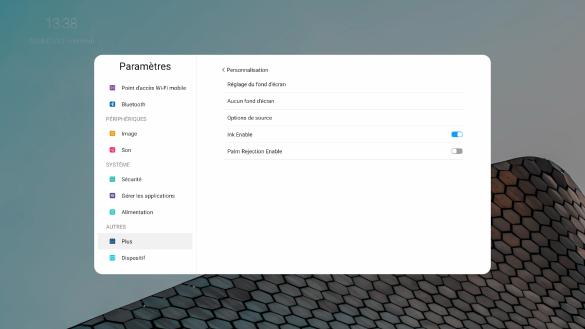 Se rendre sur la couche Android puis paramètres (icône rouage)

Plus > Personnalisation > Activer Ink Enable

Marche avec le stylet à pointe fine uniquement
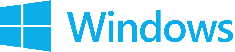 Personnalisation de la barre des tâches
Affichage de Windows Ink - Tableau blanc
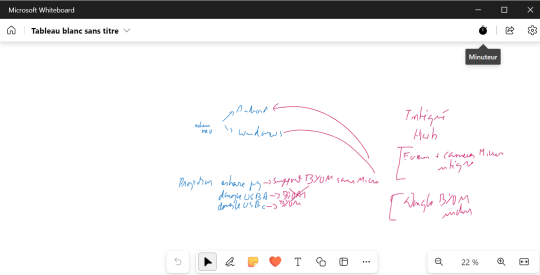 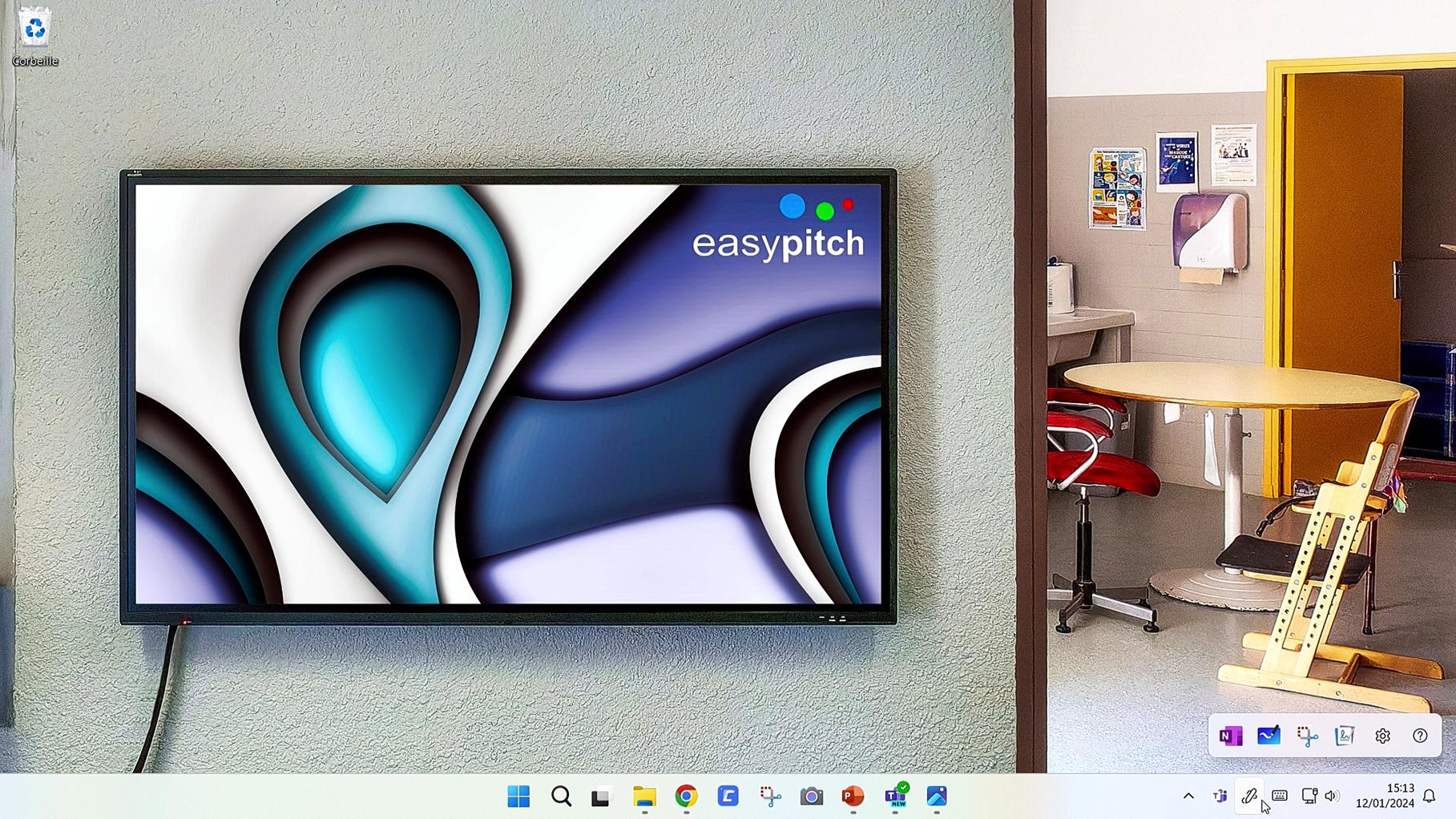 La barre d’outils vous permet :

     -  Choix du stylo (taille, couleurs, surligneur)
     -  Gomme 
     - Règle
     - Sélection par lasso
     - Annuler / Rétablir
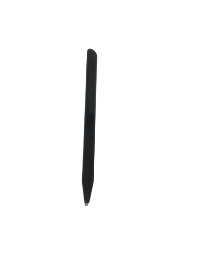 Attention pour faire apparaitre Windows Ink, « Ink Enable »  doit être actif et il apparait en utilisant le petit stylet. Pour utiliser Whiteboard, vous devrez vous connecter avec un compte  Microsoft Outlook.
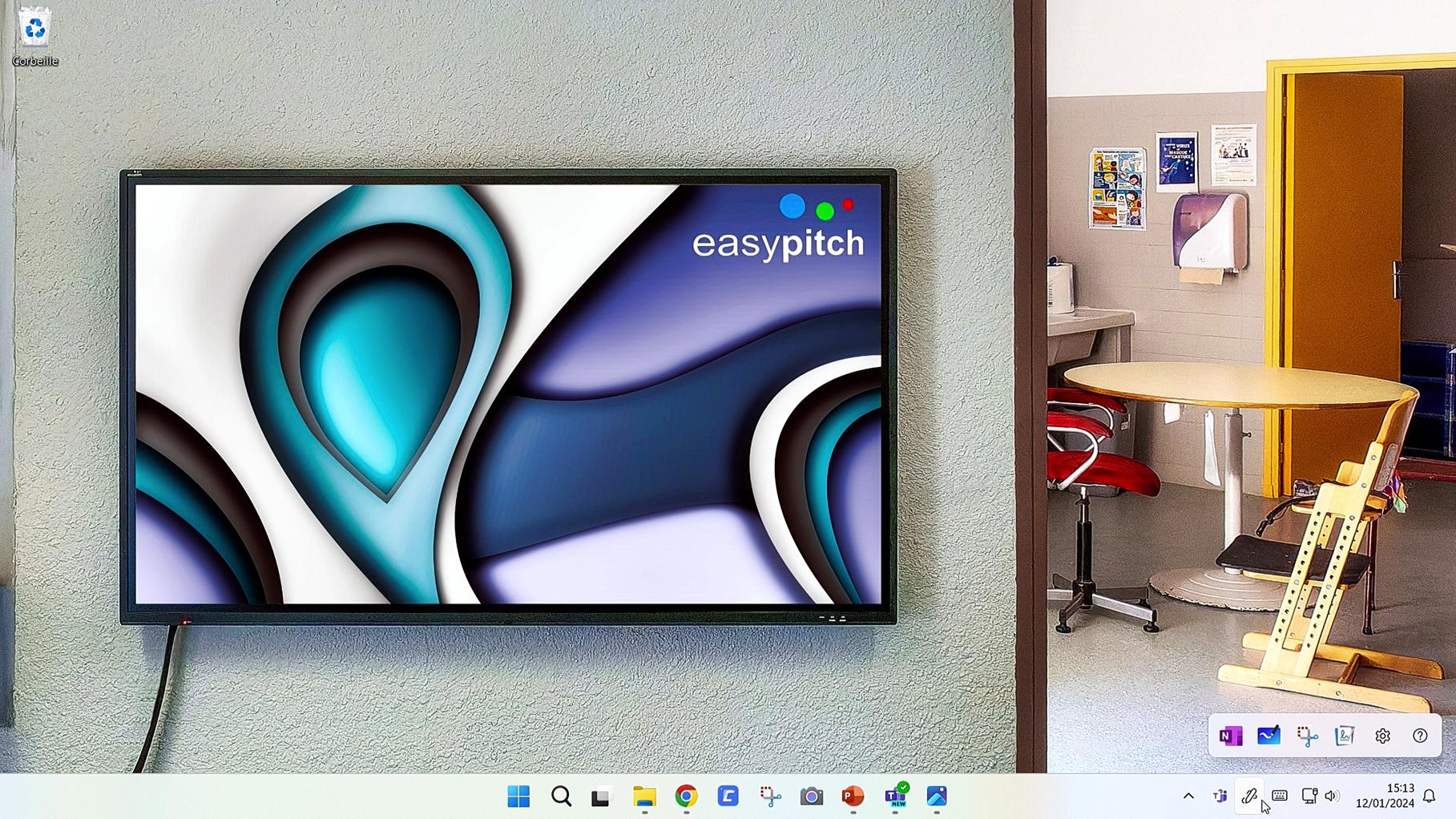 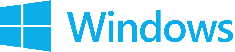 Personnalisation de la barre des tâches
Capture d’écran
La capture d’écran permet de capturer la page ou l’espace de travail actif
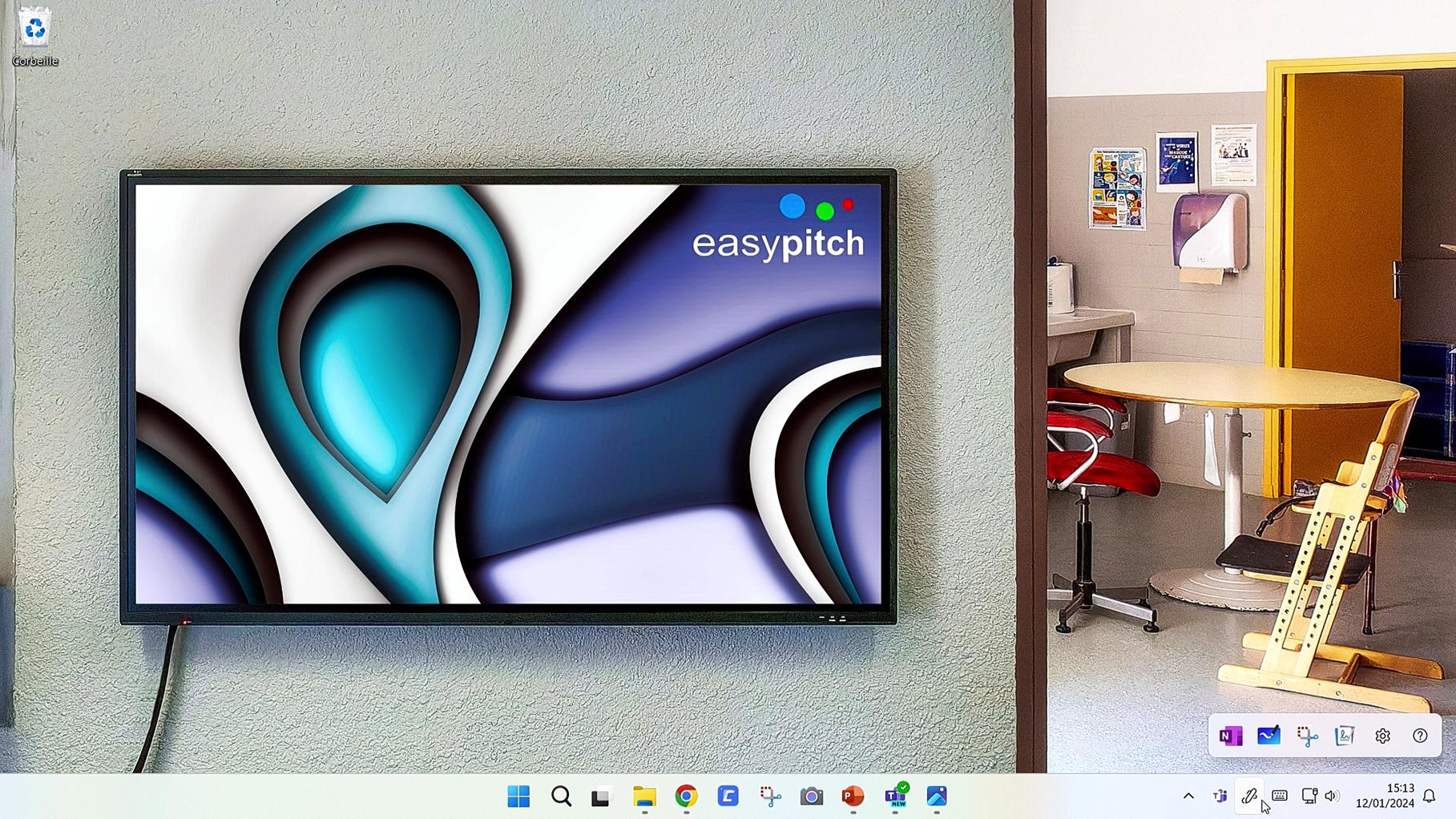 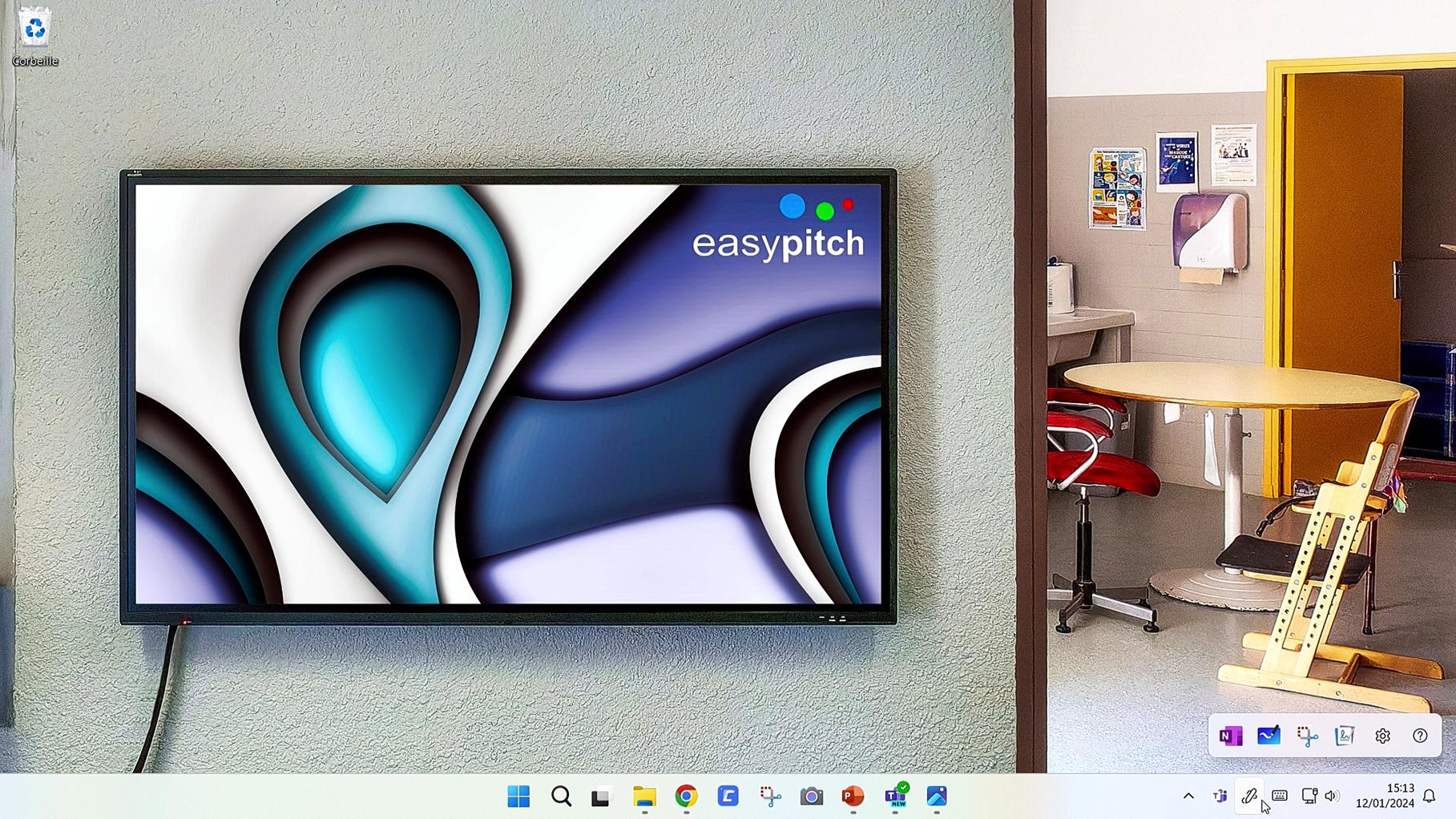 1
2
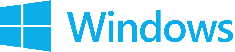 4) Le stylet actif sur Microsoft Windows
Utilisation avec Microsoft Office
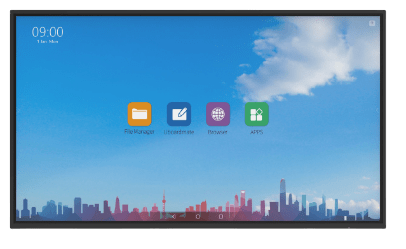 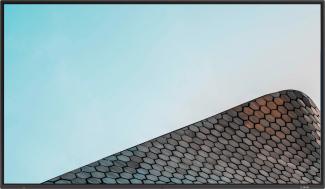 Stylet actif
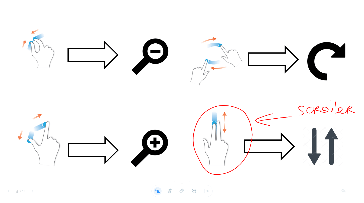 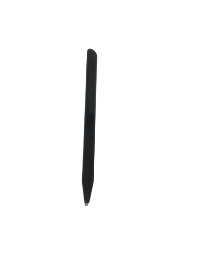 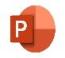 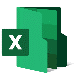 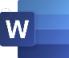 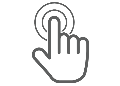 Faire défiler les slides avec les doigts
Sélectionner avec les doigts
Ecrire et dessiner avec le stylet
Gommer avec la paume ou le dos de la main
Zoomer/Dézoomer avec les doigts
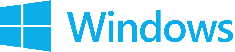 5) Manipuler et annoter un PDF avec Foxit Reader
Ouvrir un PDF et naviguer dans Foxit
Scroller les pages : en défilant à l’intérieur des pages
Afficher l’aperçu des pages
Trouver le pdf depuis Foxit dans les fichiers de l’ordinateur
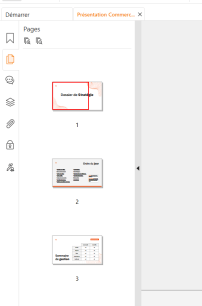 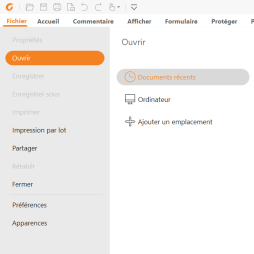 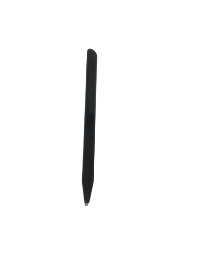 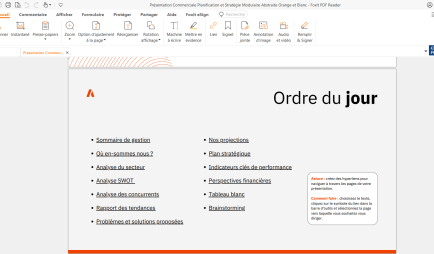 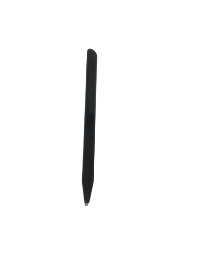 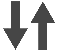 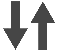 Ou chercher le PDF dans l’explorateur de fichiers et faire clic droit > Ouvrir Avec > Foxit Reader
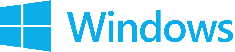 5) Manipuler et annoter un PDF avec Foxit Reader
Ouvrir un PDF et naviguer dans Foxit
Effectuer une recherche par mot clé
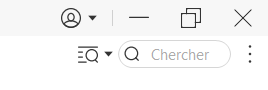 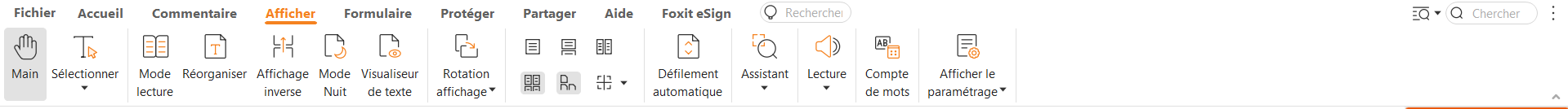 Onglet « Afficher » : gérer l’affichage du document
Changer le mode d’affichage
Rotation du document
Activer le mode présentation
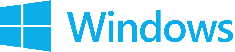 5) Manipuler et annoter un PDF avec Foxit Reader
Annoter sur le PDF
Onglet « Commentaire » : les outils d’annotation
Ajouter des éléments d’annotation aux textes d’origines
Editer des notes/commentaires sur le doc
Editer du texte sur une page du document, dactylographié ou écrit au stylet
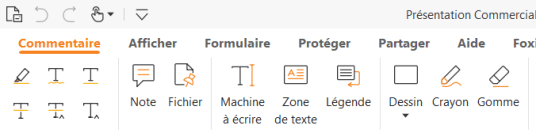 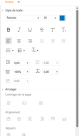 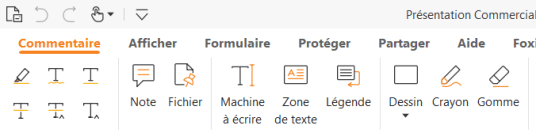 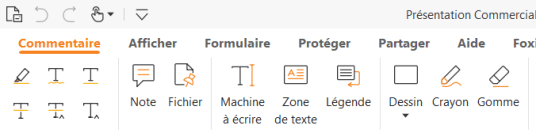 Fenêtre d’outils pour modifier le texte dactylographié
Exemple
Exemple
Exemple
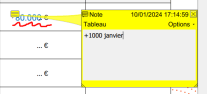 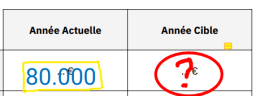 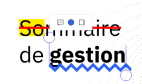 5) Manipuler et annoter un PDF avec Foxit Reader
Enregistrer et exporter le PDF
Enregistrer son pdf dans l’onglet Fichier
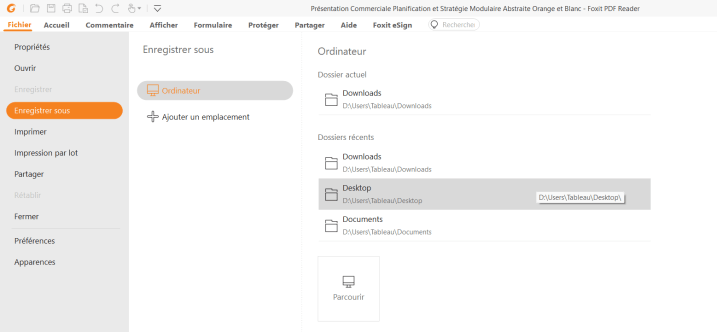 - Avec enregistrer sous pour enregistrer une copie
- Avec enregistrer pour sauvegarder les modifications
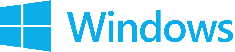 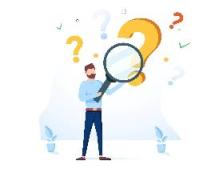 INTERRO SURPRISE !
1) Le clic droit est déclenché par un clic __________ sur l’écran.

2) Pour réaliser le zoom avant sur une page, il faut:
Etirer
Défiler
Pincer
Scroller

3) Pour activer les options tactiles de Windows, il faut réaliser un _________________________ sur la barre des tâches.


4) Le _______________________ nous  permet de distinguer les programmes de Windows, le stylet fin , la main et la paume de la main.